جوطرافياى دةرامةتة سروشتييةكان
ث.ى. هدية محمد أحمدكؤليَذى ثةروةردةى بنةرِةت/ بةشى زانستة كؤمةلاَيةتييةكانسالَى خويَندنى 2022-2023
بابةتةكان
ثيَناسةى دةرامةتة سروشتييةكان
 دةرامةتى سروشتى و سةرضاوةى سروشتى
 طرنطى دةرامةتة سروشتييةكان
 ثؤلينكراوةكانى دةرامةتة سروشتييةكان
 ثاراستنى دةرامةتة سروشتييةكان
 خــــــــاك وةك دةرامةتيَكى سروشتى
 رووةك وةك دةرامةتيَكى سروشتى
 دةرامةتة ئاوييةكان
 سةرضاوةى وزةى خـــؤر
 سةرضاوةى وزةى بـــــــــا
 دةرامةتة كانزاييةكان
2
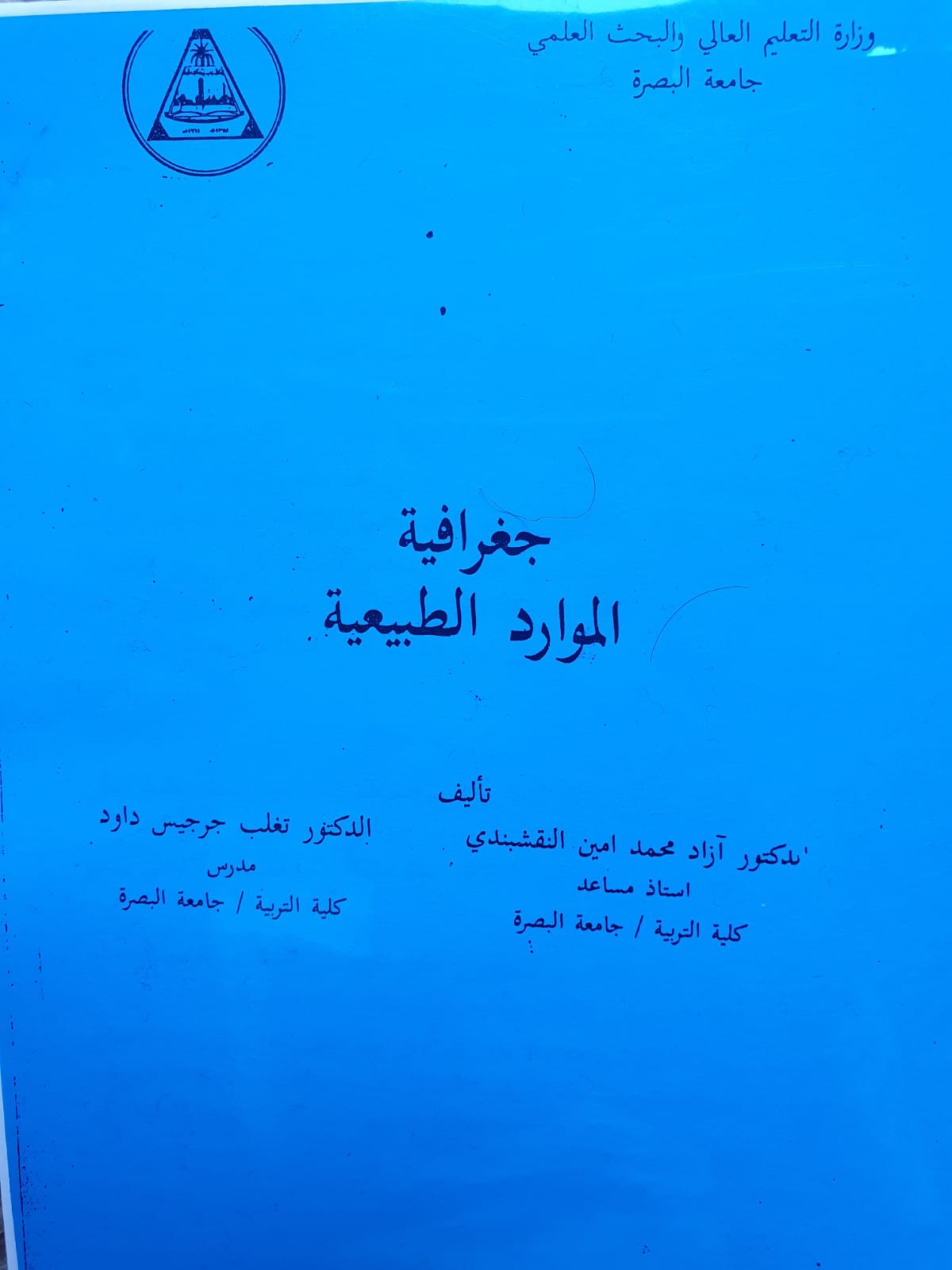 3
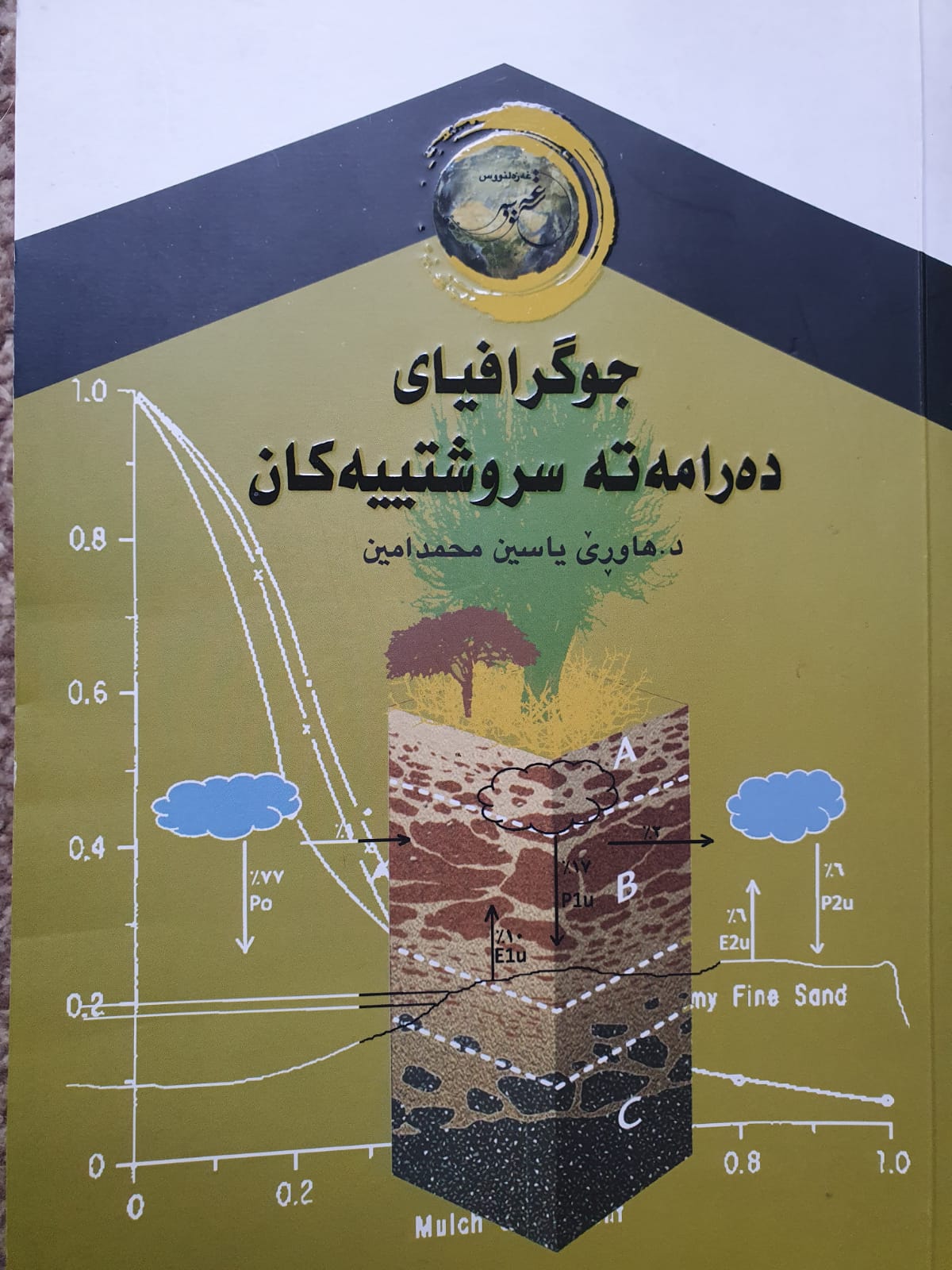 4